Fondos Next Generation en España
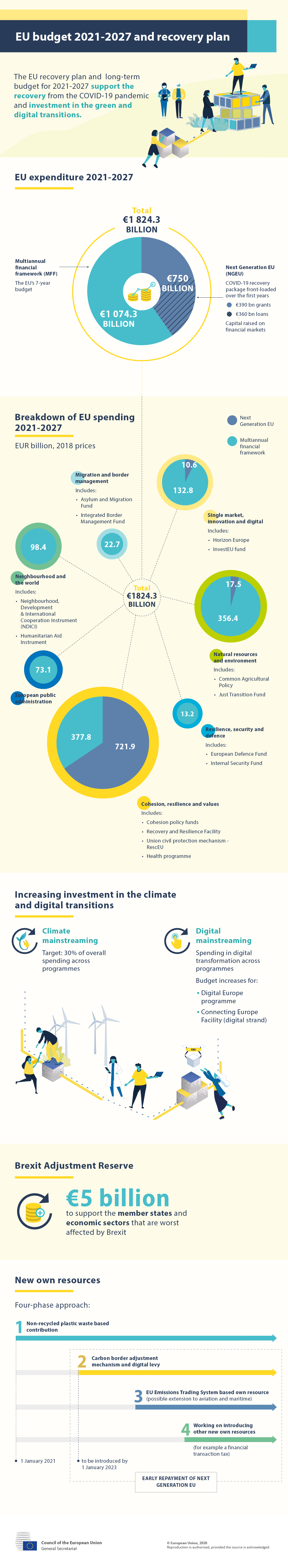 Next Generation UE (transferencias directas)
React UE: 12,436 millones de € (CCAA)
Mecanismo de Recuperación y Resiliencia (MRR): 70.000 millones de €
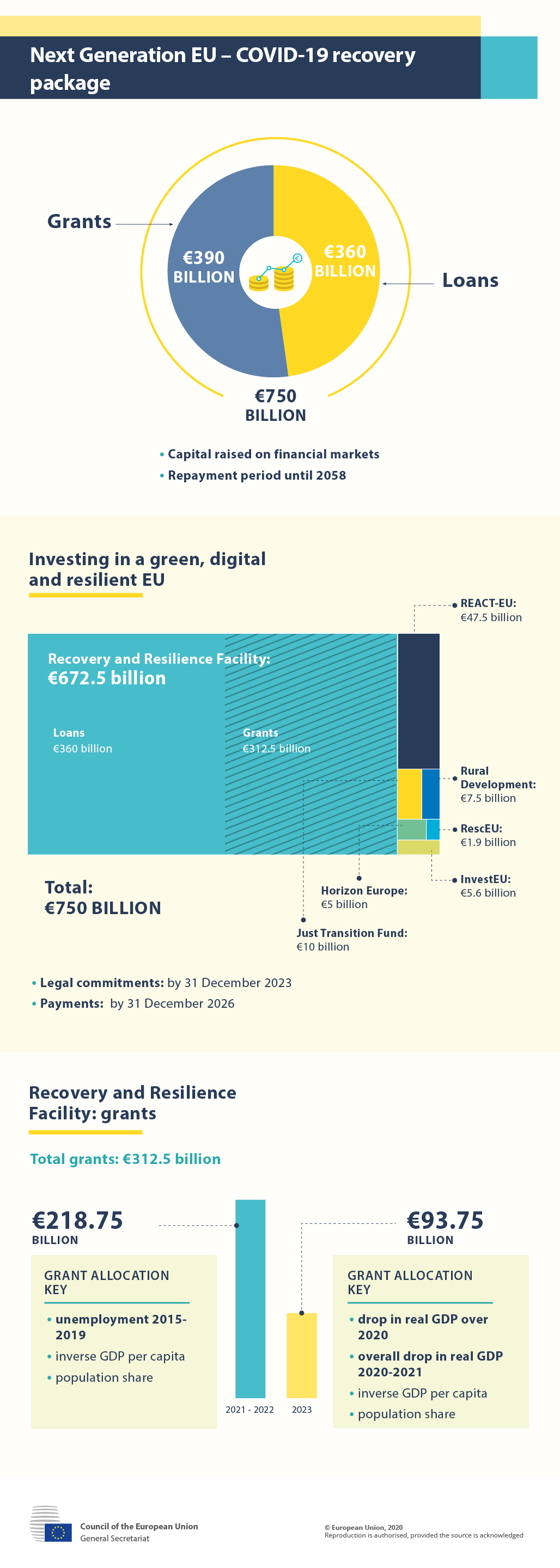 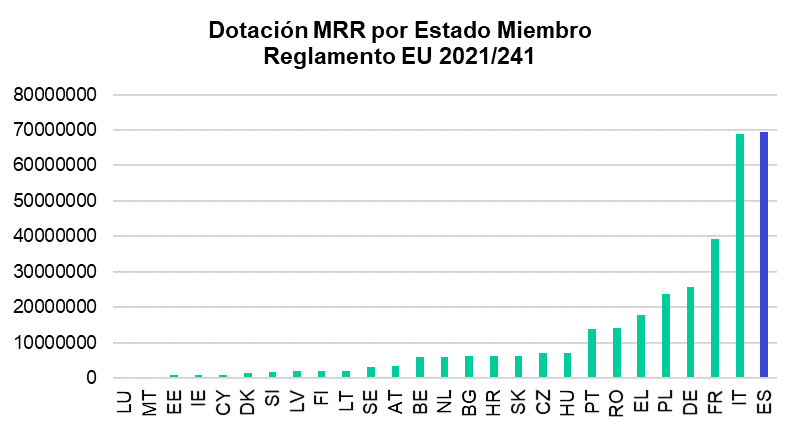 España es el primer país de la UE con mayor dotación de Fondos de Recuperación
Fondos Next Generation en España
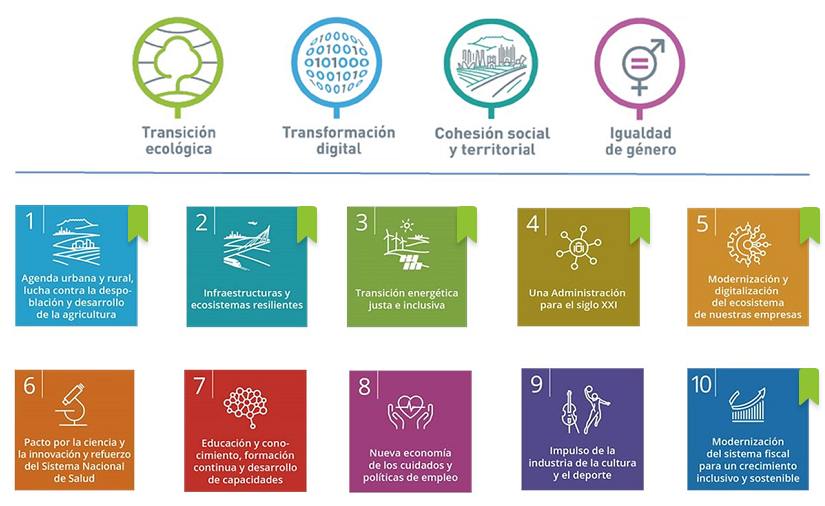 20,7%
7,1%
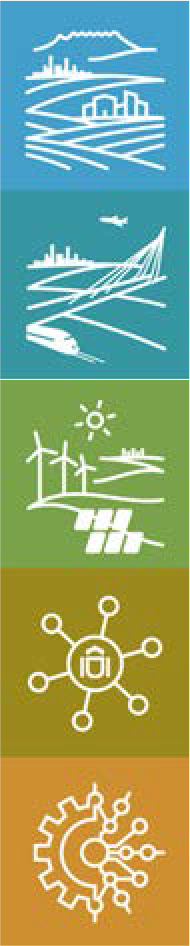 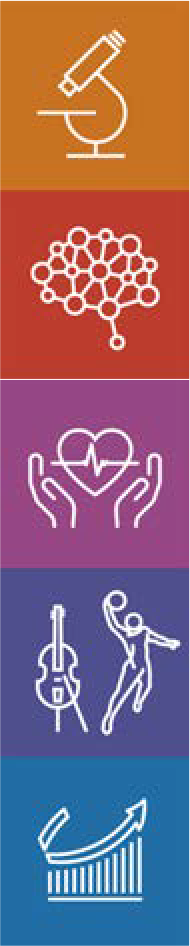 Pacto por la ciencia y la innovación. Refuerzo  a las capacidades del Sistema Nacional de Salud

Educación y conocimiento, formación  continua y desarrollo de capacidades
4.949 M€
10,5%
15,0%
7.317 M€
69.528 M €
7,0%
1,2%
VIII. Nueva economía de los cuidados y  políticas de empleo
4.855 M€
9,2%
IX. Impulso de la industria de la cultura y  el deporte
825 M€
6,2%
23,1%
X. Modernización del sistema fiscal
para un crecimiento inclusivo y sostenible
–
Verde
Digital
40,29%
29,58%
2
Amplía información en este Link
Fondos Next Generation en España
10 POLÍTICAS PALANCA
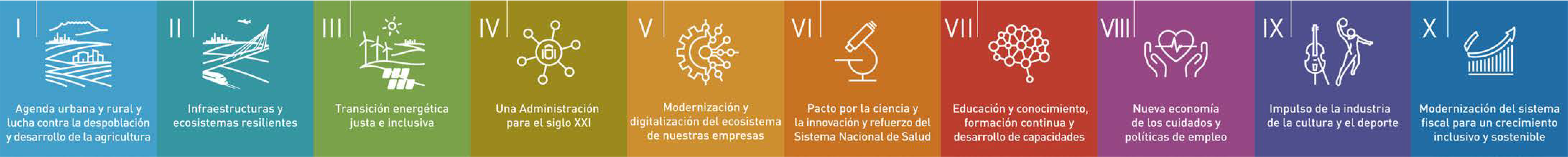 30 COMPONENTES ( 110 INVERSIONES + 102 REFORMAS)
Componente 14. Plan de modernización y competitividad del sector turístico
1. Descripción general del componente
Inversión
Periodificación
Enumeración de inversiones
Enumeración de actuaciones (vinculadas a las inversiones)
2. Detalle de cada actuación
Descripción de la actuación
Descripción de la financiación
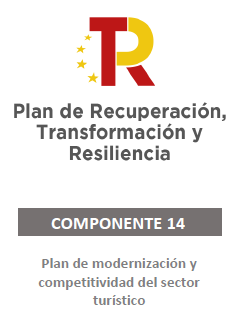 Componente 14. Plan de modernización y competitividad del sector turístico: Descripción general
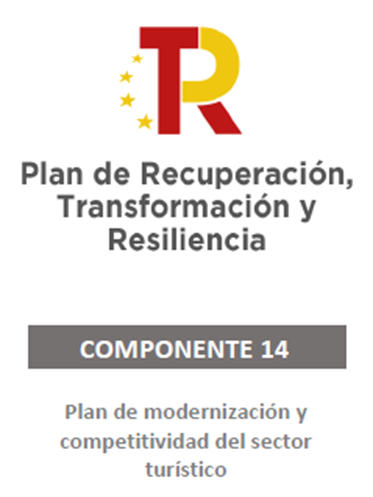 Componente 14. Plan de modernización y competitividad del sector turístico: Descripción general
Ministerio de Industria, Comercio y Turismo  (como coordinador)
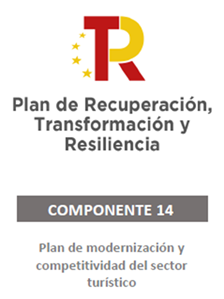 [Speaker Notes: Corresponde a la primera inversión]
Componente 14. Plan de modernización y competitividad del sector turístico: Descripción general
Ministerio de Industria, Comercio y Turismo.

Ministerio de Asuntos Económico y Transformación Digital
(como coordinadores)
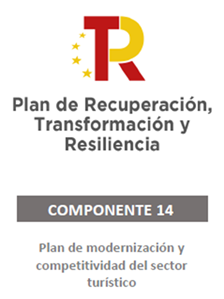 [Speaker Notes: Corresponde a la segunda inversión]
Componente 14. Plan de modernización y competitividad del sector turístico: Descripción general
Ministerio de Industria, Comercio y Turismo.
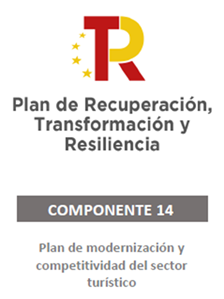 [Speaker Notes: Corresponde a la 4 inversión]
Componente 14. Plan de modernización y competitividad del sector turístico: Detalle de cada inversión
Transformación del modelo turístico hacia la sostenibilidad - Elaboración de la Estrategia de Turismo Sostenible España 2030
Elaborar una Estrategía Turística para España mediante la realización de un proceso de reflexión participativa teniendo en cuenta la participación activa de los agentes del ecosistema turístico: Administraciones públicas, entidades privadas y de economía social, asociaciones del sector, universidades, etc. 
Convocatoria de inversión dirigida al conjunto del ecosistema turisitico español, público y privado.
La administración ejecutora son espacios de coordinación entre el Estado y el resto de administraciones públicas.
Implementación de la inversión 
2021
No suponen ayudas de Estado 
Se estima un presupuesto total del 0,5 M€
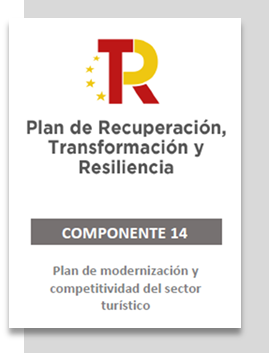 Componente 14. Plan de modernización y competitividad del sector turístico: Detalle de cada inversión
Transformación del modelo turístico hacia la sostenibilidad - Planes de Sostenibilidad Turística en Destinos
Acometer actuaciones transformadoras en el sector turístico en los ambitos de transición verde, eficiencia energéticá, transición digital y mejora de la competiividad.
Convocatoria de inversion dirigida de forma directa a las administraciones públicas competentes en la gestión del Destino Turísitco
La administración ejecutora es la Secretaría de Estado de Turismo (SETUR)
Implementación de la inversión 
2021-2023
Transferencia de fondos de las Administraciones competentes a los Destinos Turisticos y a empresas a través de ley de contratos y ley de subvenciones.  
Se estima un presupuesto total del 1.858 M€
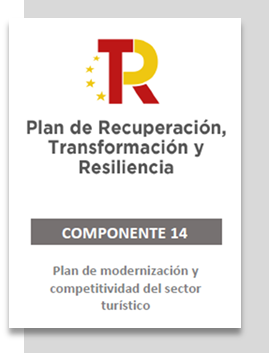 Componente 14. Plan de modernización y competitividad del sector turístico: Detalle de cada inversión
Transformación del modelo turístico hacia la sostenibilidad - Creación del Sistema de Sostenibilidad Turística Integral
Reingeniería de la plataforma tecnológica para la gestión del SCTED: 
Reingeniería y reforma integral de los sistemas de administración de los programas de gestión empleados.
Esta actuación va dirigida a los usuarios activos y futuros de la plataforma SICTED 
Administración ejecutora SETUR en colaboración con la Sociedad Mercantil Estatal para la Gestión de la Innovación y las Tecnologías Turísticas, S.A.M.P (SEGITTUR)
Implementación de la inversión 
2021-2023
Contratación pública. Coordinación con el Instituto Nacional de Estadística y con las CCAA y EELL.
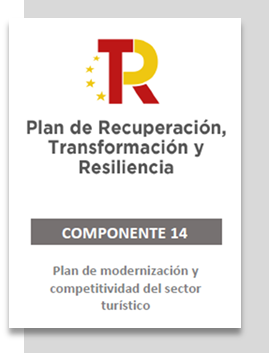 Componente 14. Plan de modernización y competitividad del sector turístico: Detalle de cada inversión
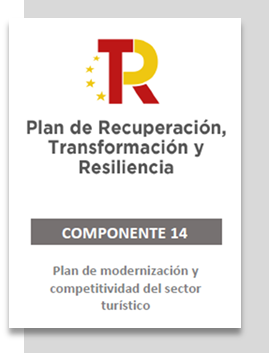 Transformación del modelo turístico hacia la sostenibilidad - Creación del Sistema de Sostenibilidad Turística Integral
Agregación de datos de Viviendas de Uso Turístico:
Desarrollar un sistema agregado de datos a nivel nacional.
Esta actuación va dirigida al sector alojativo y destino turístico
Administración ejecutora SETUR en colaboración con la Sociedad Mercantil Estatal para la Gestión de la Innovación y las Tecnologías Turísticas, S.A.M.P (SEGITTUR). 
Implementación de la inversión 
2021-2023
Contratación pública. Coordinación con el Instituto Nacional de Estadística y con las CCAA y EELL.
Se estima un presupuesto de 44,5 M€
Componente 14. Plan de modernización y competitividad del sector turístico: Detalle de cada inversión
Programa de digitalización e inteligencia para destinos y sector turístico - Plan de Transformación Digital de Destinos Turísticos.
Desarrollar nuevas herramientas para la Red de Destinos Turísticos  Inteligentes
Plataforma inteligente de destino e impulso y consolidación de la Red de DTI: 
Estas actuaciones van dirigida a entidades locales miembros de la Red DTI y conjunto de destinos
Administración ejecutora: Ministerio de Industria, Comercio y Turismo/Secretaría de Estado de Turismo/Sociedad Mercantil Estatal para la Gestión de la Innovación y las Tecnologías Turísticas, S.A.M.P (SEGITTUR)
Implementación de la inversión 
2021-2023
Contratación pública
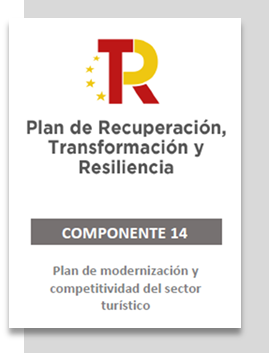 Componente 14. Plan de modernización y competitividad del sector turístico: Detalle de cada inversión
Programa de digitalización e inteligencia para destinos y sector turístico - Plan de Transformación Digital de Destinos Turísticos.
Sistema de Inteligencia Turística para administraciones y sector turístico (SIT): 
Solución para la integración de todas las fuentes de información turística en España.
Esta actuación va dirigida Administración General del Estado, Comunidades Autónomas,Diputaciones, Entidades locales, mancomunidades de municipios, comarcas y otras entidades que agrupen varios municipios. Prensa, estudiantes, investigadores, así como actores del sector privado queintegran el tejido productivo del turismo.
Administración ejecutora: Ministerio de Industria, Comercio y Turismo/Secretaría de Estado de Turismo/Sociedad Mercantil Estatal para la Gestión de la Innovación y las Tecnologías Turísticas, S.A.M.P (SEGITTUR), en coordinación con el Ministerio de Asuntos Económicos y Transformación Digital.
Implementación de la inversión 
2021-2023
Contratación pública
. Se estima un presupuesto de 157 M€
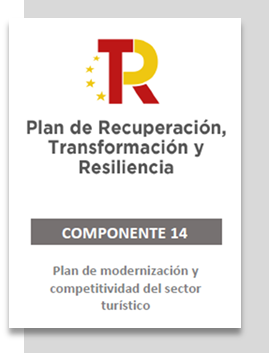 Componente 14. Plan de modernización y competitividad del sector turístico: Detalle de cada inversión
Programa de digitalización e inteligencia para destinos y sector turístico - Plan de Transformación Digital de Empresas de la cadena de valor turística a través de la Inteligencia Artificial y otras tecnologías habilitadoras

Programa para el desarrollo de un “industrial data space”

Creación un “industrial data space” que soporen la transformación digital del sector turismo hacia el uso intensivo del big data y la inteligencia aritifical.

Esta actuación va dirigida al sector turístico (instrumentos de cooperación púllico–privada para gestionar el diseño y el despliegue del espacio de datos).

Administración ejecutora: Ministerio de Asuntos Económicos y Transformación Digital, Secretaría de Estado de Digitalización e Inteligencia Artificial en coordinación con Ministerio de Industria, Comercio y Turismo, Secretaría de Estado de Turismo y la Sociedad Mercantil Estatal para la Gestión de la Innovación y las Tecnologías Turísticas, S.A.M.P (SEGITTUR).

Implementación de la inversión 

2021-2023
Subvenciones/ licitación
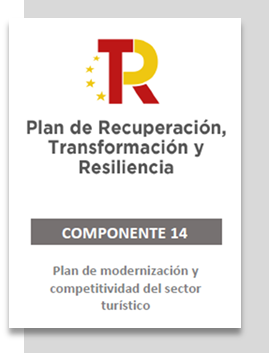 Componente 14. Plan de modernización y competitividad del sector turístico: Detalle de cada inversión
Programa de digitalización e inteligencia para destinos y sector turístico - Plan de Transformación Digital de Empresas de la cadena de valor turística a través de la Inteligencia Artificial y otras tecnologías habilitadoras

Desarrollo de un entorno colaborativo público privado al estilo de “app store”

Desarrollo de un entorno colaborativo ´púlico privado al estilo de “app store” para fomentar la innovación basada en tecnologías habilitadoras desarrolladas para los procesos de gestión del sector turístico

Esta actuación va dirigida a todas las empresas del sector las beneficiarias por el desarrollo del consorcio público privado

Administración ejecutora: Ministerio de Asuntos Económicos y Transformación Digital, Secretaría de Estado de Digitalización e Inteligencia Artificial en coordinación con Ministerio de Industria, Comercio y Turismo, Secretaría de Estado de Turismo.

Implementación de la inversión 

2021-2023
Subvenciones/ licitación

Se estima un presupuesto de 100 M€ (“industrial data space” y “app store”)
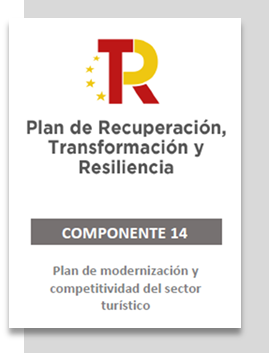 Componente 14. Plan de modernización y competitividad del sector turístico: Detalle de cada inversión
Programa de digitalización e inteligencia para destinos y sector turístico - Plan de Transformación Digital de Empresas de la cadena de valor turística a través de la Inteligencia Artificial y otras tecnologías habilitadoras
Convocatorias de “última milla” 
Convocatorias para proyectos innovadores de base tecnológica relacionados con internet de las cosas, 5G, big data, cierseguridad o aplicaciones móviles que mejoren los procesos de gestión de las empresas en su relación con clientes, en la gestión de sus beneficios o, por ejemplo, en su posicionamiento de marca
Esta actuación va dirigida a empresas (preferentemente PYME) y asociaciones o entidades aosciativas
Administración ejecutora: Ministerio de Industria, Comercio y Turismo, Secretaría de Estado de Turismo que actuará como órgano instructor y la Sociedad Mercantil Estatal para la Gestión de la Innovación y las Tecnologías Turísticas, S.A.M.P (SEGITTUR) en calidad de entidad colaboradora de la Secretaría de Estado de Turismo para la gestión de las ayudas. Se contará con la participación de las Administraciones territoriales.
Implementación de la inversión 
2021-2023
Subvención/liciación
Se estima un presupuesto de 80 M€ (Convocatorias de “última milla”)
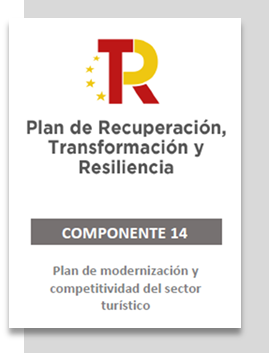 Componente 14. Plan de modernización y competitividad del sector turístico: Detalle de cada inversión
Actuaciones especiales en el ámbito de la competitividad - Desarrollo de producto turístico y modernización del ecosistema turístico.
Implementación de Programa de apoyo a creación y desarrollo de productos turísticos.
Contribuir a la creación, desarrollo y diversificación del producto turístico nacional con vistas a su proyección exterior y a la consolidación de la Marca España como destino turístico.
Esta actuación va dirigido a entidades beneficiarias de ayudas (sector turístico) y al ecosistema turístico
Administración ejecutora: Secretaría de Estado de Turismo con la participación de las CCAA a través de la aprobación de la Estrategia de Producto Turístico y de las directrices del Programa de apoyo a la creación y desarrollo de productos turísticos.
Implementación de la inversión 
2021-2023
Subvenciones
Se estima un presupuesto total del 100M€
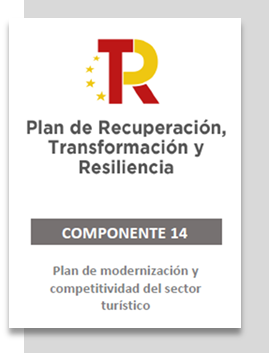 Componente 14. Plan de modernización y competitividad del sector turístico: Detalle de cada inversión
Actuaciones especiales en el ámbito de la competitividad  - Financiación de proyectos de eficiencia energética y economía circular (reducción, reutilización y reciclado de residuos) en empresas turísticas.

Proyectos financiables en modalidad de blending enmarcados en actuaciones destinadas a fomentar la trasformación energética de as empresas y la introducción de medidas que contribuyan a la economía circular

Esta actuación va dirigido a empresas del sector turístico especialmente aquellas que presten servicios a grandes inmuebles como el sector hotelero.

Administración ejecutora: Ministerio de Industria Comercio y Turismo - Secretaría de Estado de Turismo en coordinación con las CCAA.

Implementación de la inversión 

2021-2023  aprox
Subvenciones

Se estima un presupuesto total del 220M€, a ello se le añade la financiación del FOCIT 540M€
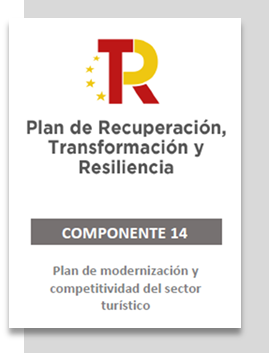